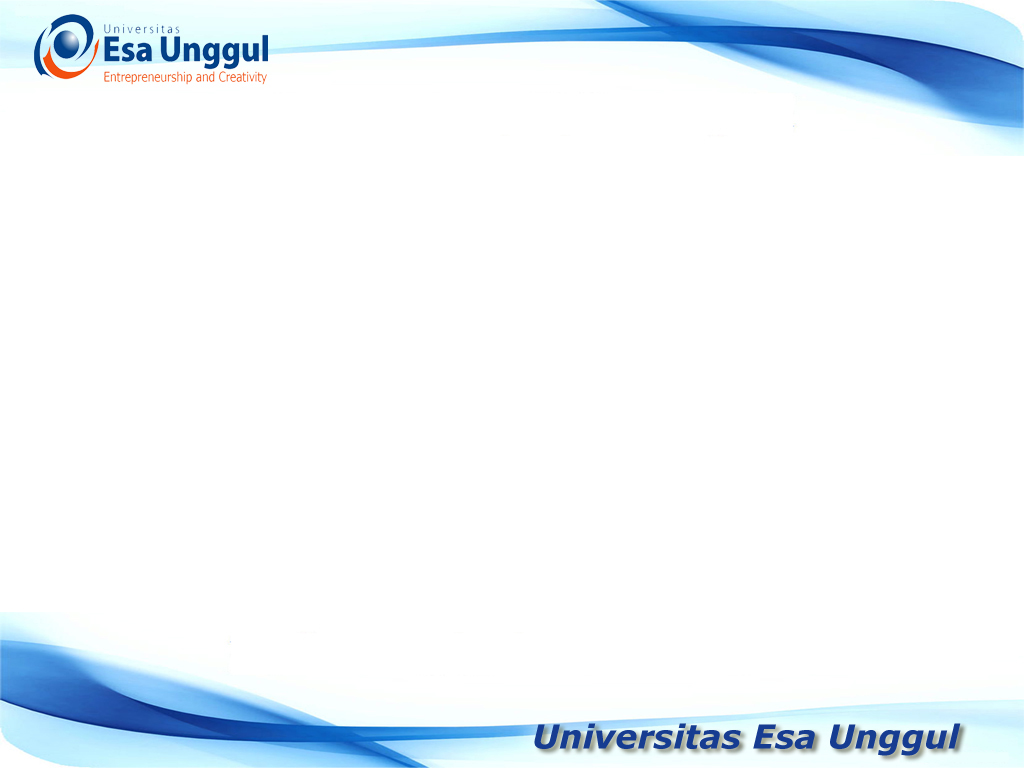 METODOLOGI PENELITIAN
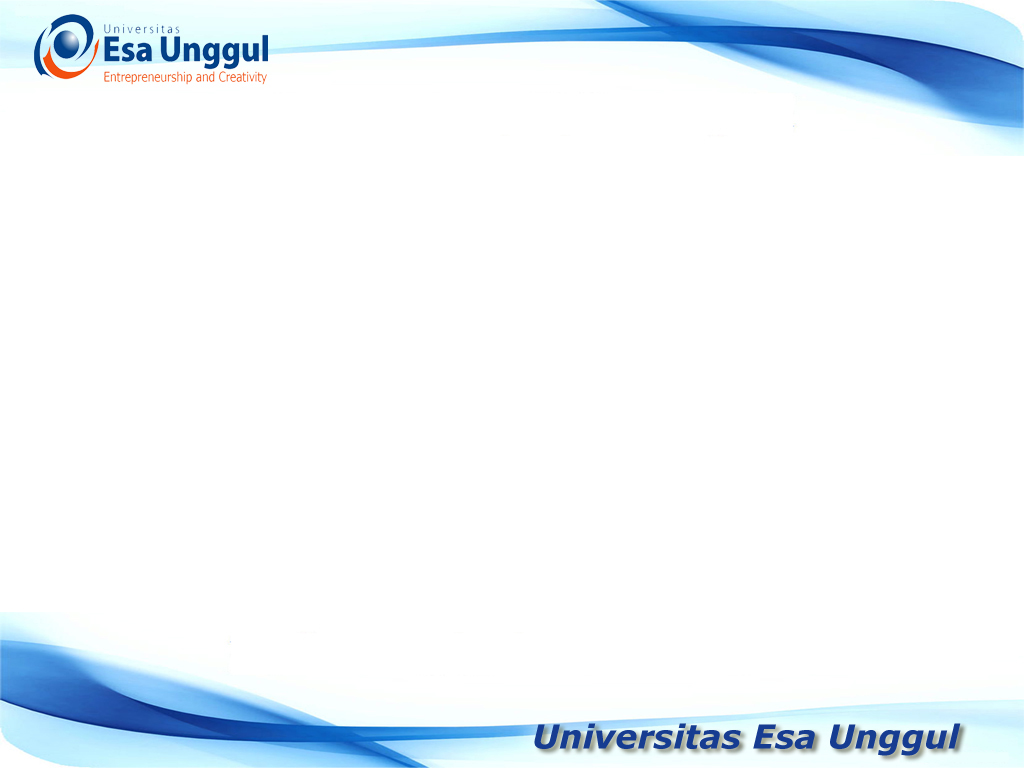 Sumber pengetahuan
Empiric/Experience 
Penelitian
 Deduktif
Induktif
Teologi/Tuhan :WahyuIlham
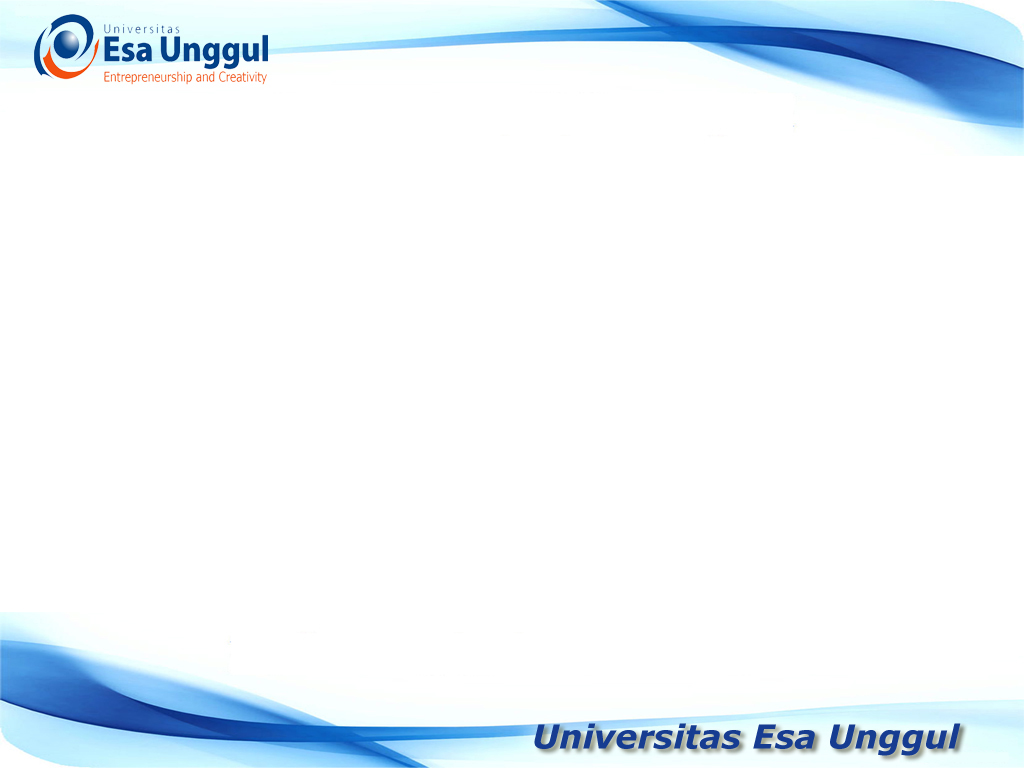 Metodologi penelitian
METODE 	    = cara 
   LOGI 		    = ilmu  
   METODOLOGI = Ilmu yang   mengajarkan berbagai cara
RESEARCH   :    	Re   kembali
                            	To search  mencari
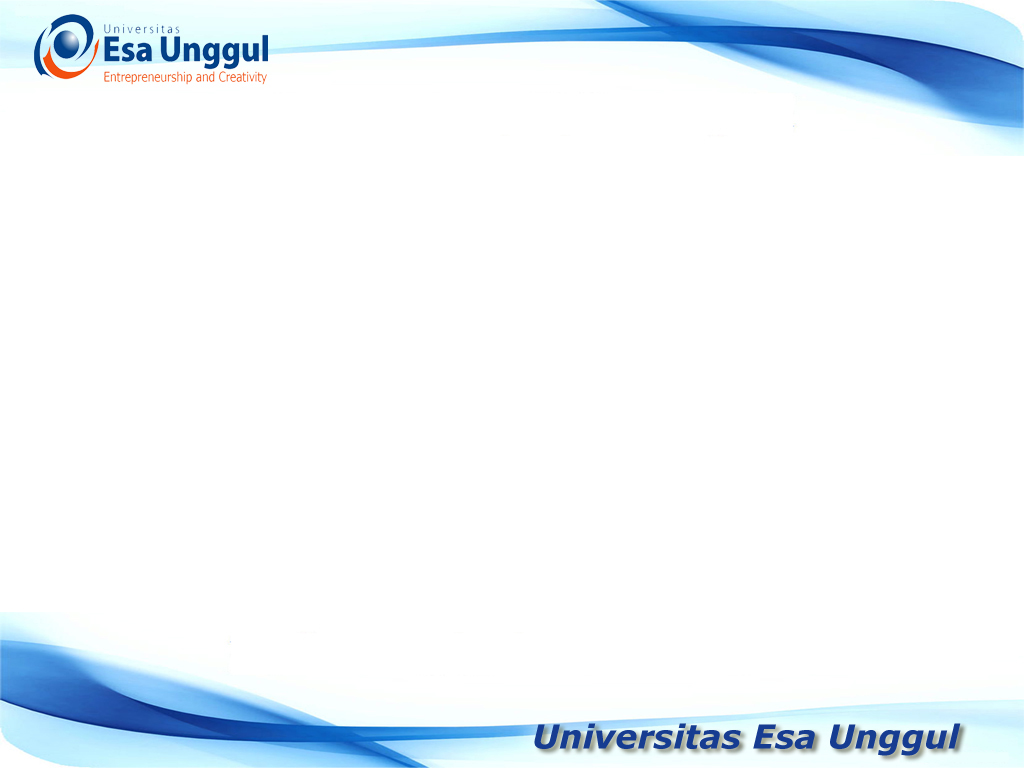 PENGERTIAN
Research: is a systematic and organized effort to investigate  a specific problem encountered in the work setting, that needs a solution

Penelitian	:		adalah suatu kegiatan sistematis dan teroganisir untuk menyelidiki masalah yang muncul dalam perusahaan/organisasi yang membutuhkan pemecahan masalah (solusi)

Research comprises a series of steps designed and executed, with the goal of finding answers to the  issues
Definition of Scientific Research
Scientific Research focusing on solving problems and pursues a step by step logical, organized and rigorous method to identify the problems, gather data, analyze them and draw valid conclusions there from.
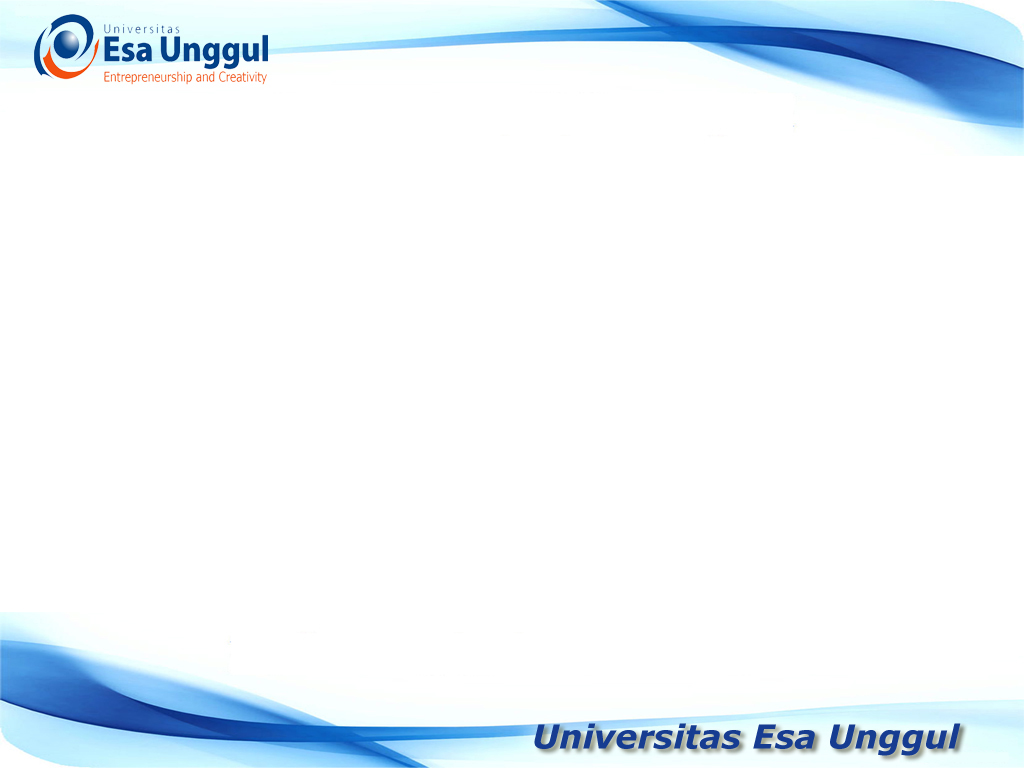 Penelitian ilmiah
Penelitian dikatakan ilmiah jika : menggabungkan antara proses induktif dan deduktif serta memenuhi syarat sebagai berikut :

Purposiveness : mempunyai tujuan:dengan memhami tujuan penelitian maka arah,langkah langkah dan metode penelitian dapat ditetapkan
Systematic artinya: mengikuti langkah-langkah  penelitian yang bersifat ilmiah (langkah-langkah diuraikan lebih lanjut)
Data based: artinya penelitian ilmiah ditunjang  dengan data (bukti) tidak berdasarkan feeling atau “katanya” – ini yang membedakan peneliti dengan paranormal
Precision and confidence : meiliki nilai keakuratan yang tinggi ditandai dengan derajat keykinan kebenaran yang tinggi
Objective : artinya penelitian senantiasa didasarkan pada pemikiran yang netral berdasarkan data yang ada tanpa adanya penilaian berdasarakan perasaan tetapi berdasarkan fakta yang ada.
Generalizability: bersifat umum: kesmpulan dapat diterima secara logika umum
Why Scientific Research?
This research is not based on hunches, experience and intuition.
It is purposive and rigorous.
Enables all those who are interested in researching and knowing about the same or similar issues to come up with comparable findings when data are analyzed.
Findings are accurate and confident. 
Apply solutions to similar problems.
It is more objective.
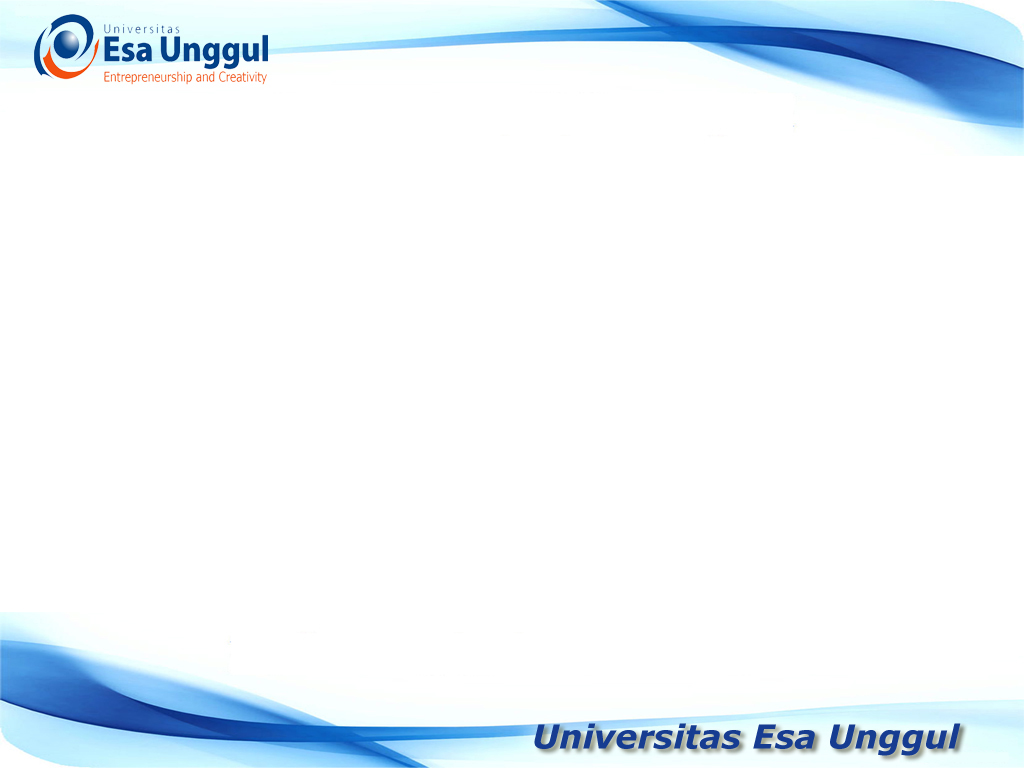 Manfaat penelitian
Pengambilan keputusan
Pemecahan masalah
Pengembangan ilmu

Contoh : 
Bidang pemasaran  : untuk mengetahui persepsi konsumen 
Bidang keuangan     : untuk mengetahui perilaku investor
Bidang SDM              : untuk meningkatkan kinerja karyawan
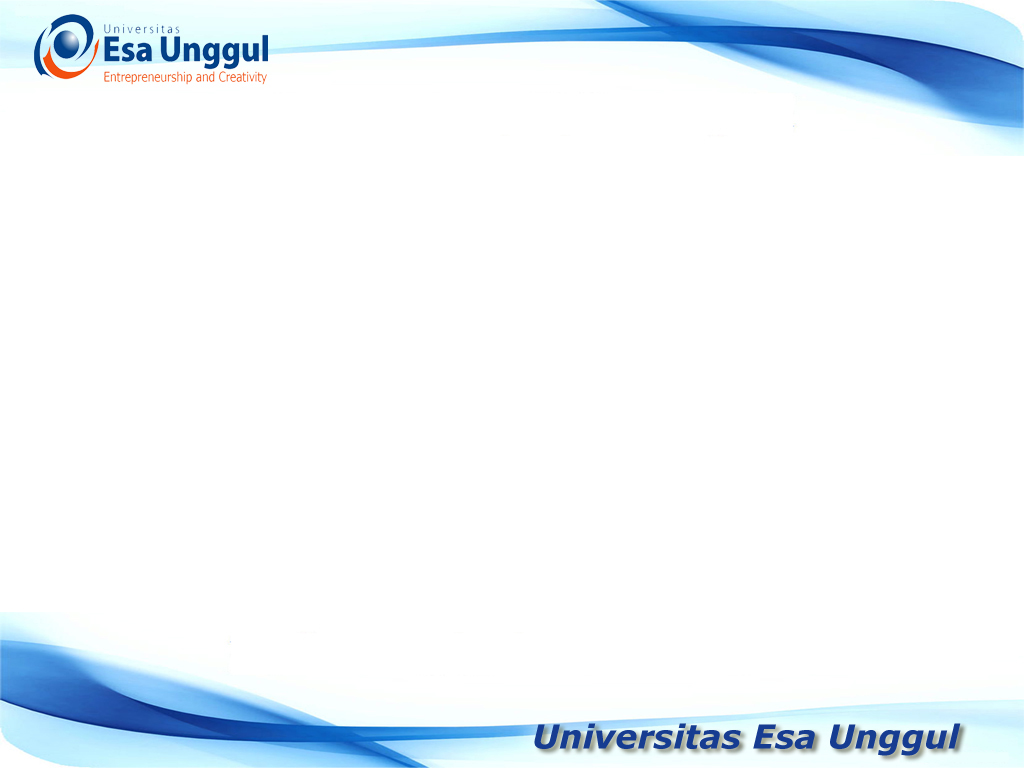 Pengambilan keputusan
INDUKTIF
	proses pengambilan keputusan yang bersifat umum, berdasarkan fakta-fakta yang bersifat khusus. 

2. DEDUKTIF
	proses pengambilan keputusan yang bersifat khusus, berdasarkan teori yang bersifat umum.

3. GABUNGAN =>  Science
    Proses pengambilan keputusan yang didasarkan pada penggabungan antara induktif dan deduktif
Mengapa perlu penelitian
Karena adanya tujuan yang ingin dicapai
Karena adanya permasalahan yang dihadapi oleh perusahaan/organisasi : mis; penjualan yang terus menurun, permintaan melebihi persediaan
Karena adanya  perubahan lingkungan: mis; persaingan,  perubahan struktur pasar, trend pasar
Karena adanya  perkembangan  teknologi: internet,  face book, twitter,e -marketing, pasar modal
Karena kebutuhan pengembangan  perusahaan/organisasi: mis: penambahan outlet, cabang  
Karena adanya perubahan  keinginan dan kebutuhan pasar: mis : perubahan perilaku  masyarakat, perubahan trend
JENIS PENELITIAN
Basic Research : penelitian yang bertujuan untuk pengembangan ilmu pengetahuan

Applied Research ; Penelitian yang dilakukan untuk digunakan sebagai dasar tindakan pemecahan masalah yang ada.
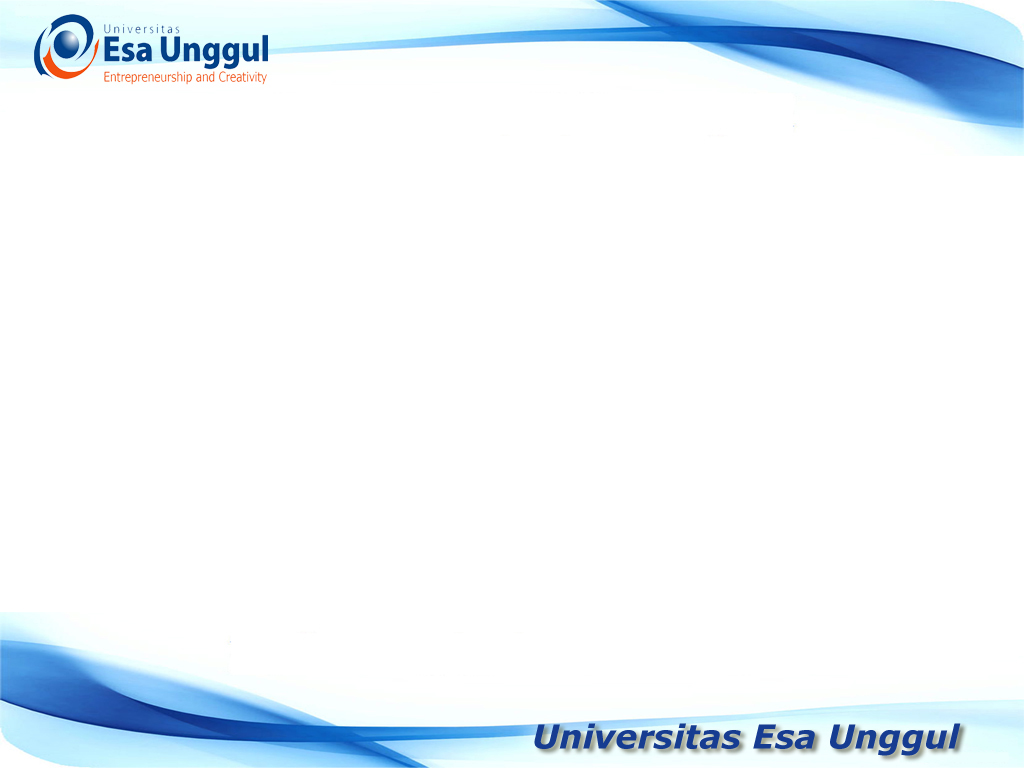 Identification  of problem area
Observation
Theoritical framework or Network of associations
Refinement of Theory 
(pure research)
Or
 Implementation (applied research)
hypotheses
Interpretation of Data
Analysis of Data
Construct Concepts Operational definitions
Data Collection
Research Design
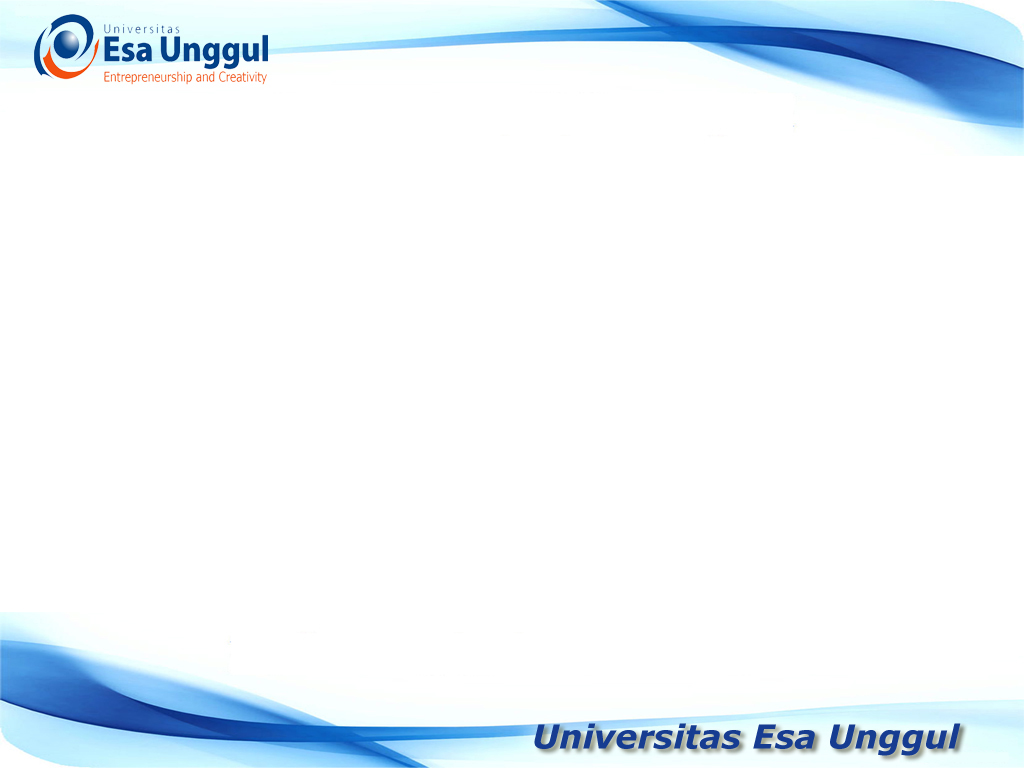